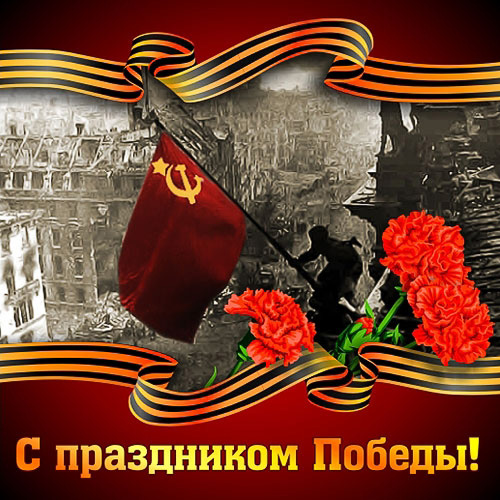 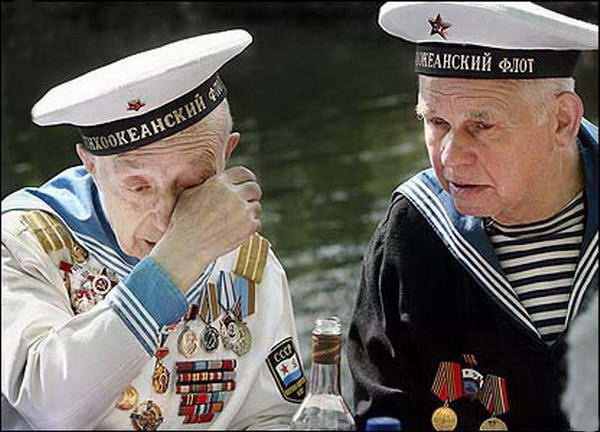 Вспоминают наши деды
Про былые времена 
Надевают в честь победы
Боевые ордена
Встань сегодня утром рано 
Выйди в город-погляди
Как шагают ветераны
С орденами на груди
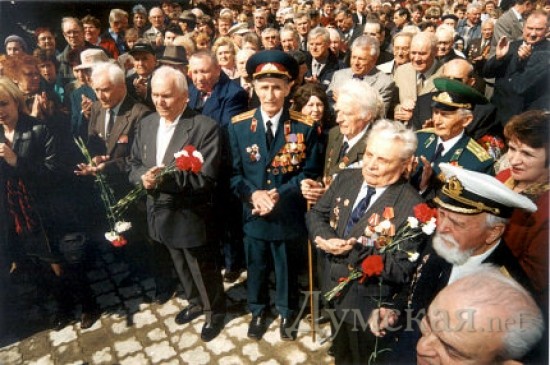 Отстояли наши деды
Труд и счастье на земле 
Ярче светят в честь победы
Звезды мира на кремле
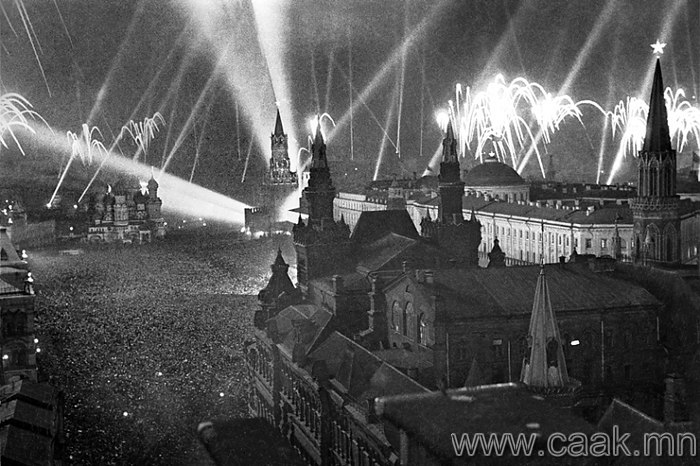 Еще тогда нас не было на свете
Когда гремел салют из края в край
Солдаты подарили вы планете
Великий Май победный май!
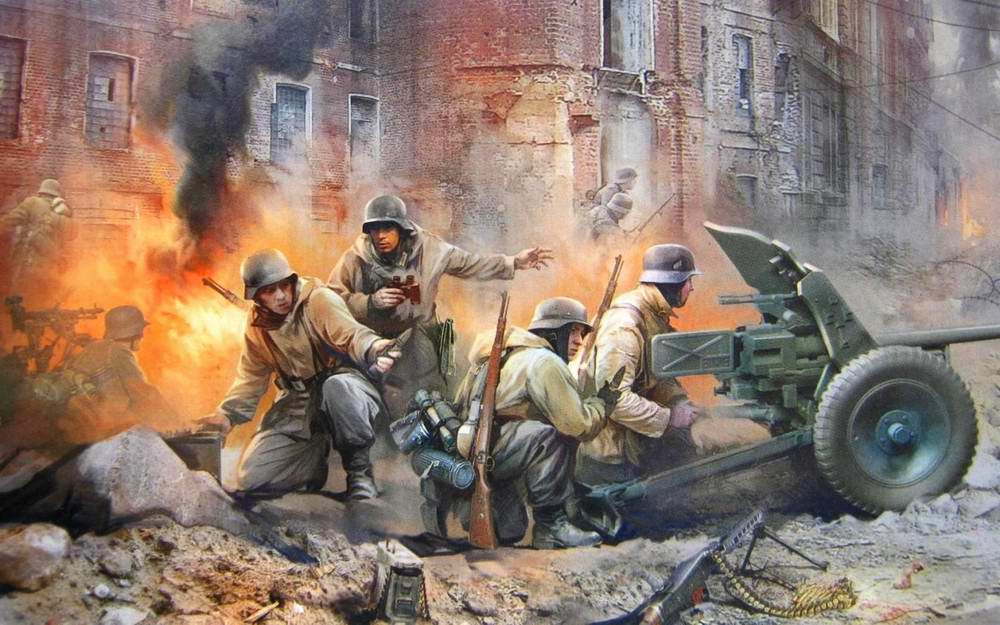 Еще тогда нас не было на свете
Когда в военной буре огневой 
Судьбу решая будущих столетий
Вы бой вели священный бой!
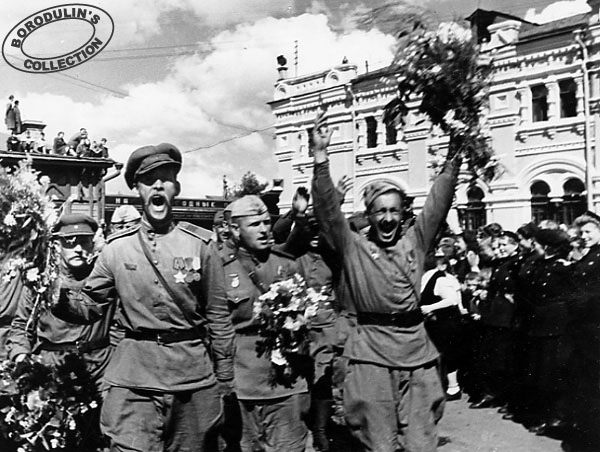 Еще тогда  нас не  было на свете
Когда с победой вы домой пришли.
Солдаты Мая, слава вам навеки, 
От всей земли, от всей земли!